Одељење  I-1       учитељ: Драган Ђорић
Основна школа “Станимир Вељковић-Зеле” Бојник
https://we.tl/t-QhNMaLL0yD
Магија је у рукама наставника
Тематски дан: Ускрс
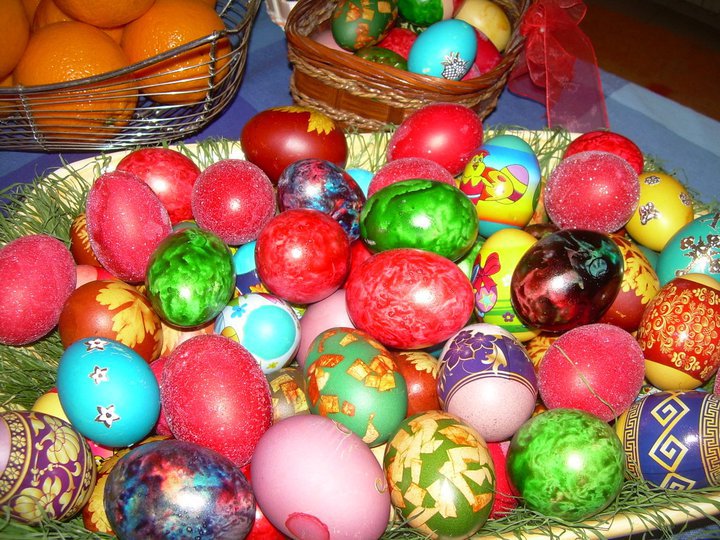 Драга дечице Ускрс је највећи хришћански празник. Њиме се прославља Исусов повратак у живот – васкрсење. Ове године Ускрс прослављамо у условима пандемије Ковид-19, али то нас не спречава да поново будемо заједно.
Разговарајте са родитељима о значају Великог петка, фарбању јаја, Ускрсу и битних речи поздрављања тог дана Христос васкресе и Ваистину васкресе.
Свако од вас ће нацртати, насликати, фарбати или бојити јаја, направити нешто везано за тему, и научићете краће реченице најбитније за овај празник, а такође и везане за актуелну ситуацију која нас је одвојила.
Срећан Усркс, Христос васкресе, Ваистину васкресе, останите код код куће, чувајте своје здравље, браво за наше хероје, велико срце за њих
То што сте насликали, нацртали, научили пошаљите ми као слику и снимак.
Баш су вам лепи цртежи, одличмо сте научили, снимци су интересантни.
То ћу све објединити и направити наш заједнички видео. Да бих то објавио потребна је сагласност  родитеља.
Биће објављено на фејбуку, тв 4Св Лесковац, порталу “Пуста река Бојник”, сајту школе и јутјубу. Да бих то објавио потребна је сагласност  родитеља.